Особенности современных интернет- коммуникаций
Структура работы
Введение 
Основная часть
           - Язык современной интернет - культуры.
           - Особенности современных интернет - коммуникаций.
           -Компьютерная терминология.
           -Жаргонная лексика как самостоятельная подсистема         языка 
3.    Вывод
Язык современной интернет - культуры
Блог (англ) -  weblog (веб - журнал)
	Блог - это дневник в режиме online.
       Автор блога волен решать, кто имеет возможность читать и комментировать его записи - все пользователи, ограниченный круг друзей или только он сам.
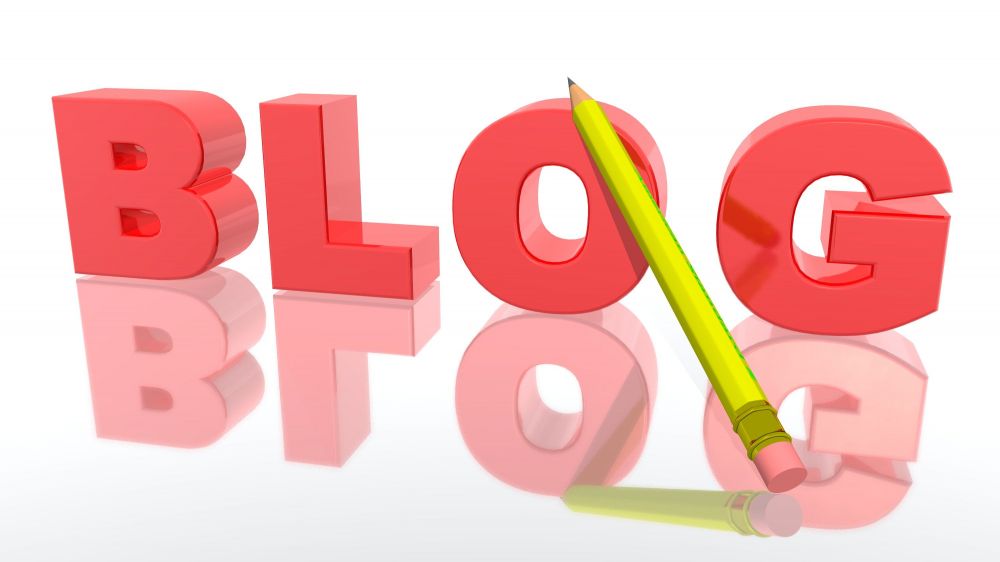 Язык интернет-коммуникаций находится в центре внимания.
Новизна работы определяется тем, что в ней выявлены причины и механизм появления языковых изменений в новейших средствах интернет- коммуникаций, отсутствует единая и последовательная классификация компьютерного жаргона.
Практическая значимость- состоит в том, что результаты работы могут быть использованы при изучении раздела «Культура речи» в школьном курсе русского языка.
Цель работы: изучение процессов, приводящих к языковым изменениям в новейших средствах массовой информации.
Задачи
Установить слова-метки, являющиеся показателем языка блогов.
Выявить характер семантических изменений.
Определить закономерности жаргонной лексики в сфере информационных технологий.
Грубая деформация слова
АФТАР
АВТОР
НАПЕСАЛ
ПИРСОНАЖ
ПАЗЕТИФ
ФЕНАЛ
МУЩЩИНА
ЧИЛАВЕГ
Экспрессивная деформация слова
Подобные случаи описаны в работах исследователя 
Е.А. Земской и получили название «ЭХО- КОНСТРУКЦИИ»
ПРЕВЕД-МЕДВЕД
В сетях подобные деформации получили название слова-метки
Терминология
Терминология – совокупность терминов.
Термин (лат. Terminus – предел, граница) – слово, обозначающие определенные понятия, применяемые в науке, технике, искусстве.
Жаргон (Jargon – фр) – разновидность речи, используемой преимущественно в устном общении отдельной относительно устойчивой социальной группой.
Лексика
Литературная
Нелитературная
Профессионализм
Книжные слова
Вульгаризм
Стандартные разговорные
Жаргонизм
Нейтральные
Жаргонизм
Жаргонизмы- это слова, используемые определенными социальными группами или объединенными общими интересами группы, которые несут тайный, непонятный для всех смысл.
Компьютерный жаргон включает в себя:  
Профессионализмы
Вульгаризмы
Жаргонизмы
Жаргонная лексика в сфере функционирования
Весь компьютерный жаргон можно разделить по группам:
Слова, связанные с названием деталей:
Глаз - монитор
Винт - жесткий диск
Веревка - шнур, провод. 
Термины, обозначающие название программных продуктов, программ, команд и файлов:
Проги - программы
Зверь - вирус
Аська - программа ICQ
Айболит - антивирусная программа
Названия операций и действий:
Лить - посылать письмо по электронной почте
2.       Грохнуться - сломаться
Апгрейдить  - обновить
Сообщение, которые выдает система: 
Инвалид девице - неверное указание имени      устройства (от англ. Invalid device) 
Повис - сбой в системе.
Название людей:
Хакер - программист-взломщик.
Юзер - пользователь
Чайник - неопытный пользователь.
Название фирм: 
БИМА - компания IBM
Мой кроссовок - MICROSOFT
Способы образования компьютерных жаргонизмов
ГЛЮК (СУЩ)
ГЛЮЧИТЬ (ГЛ)
ГЛЮЧНЫЙ (ПРИЛ)
Суффиксация
Струйник – струйный принтер
Аркадник – любитель игр
Префиксация
Взломать – нарушить систему защиты
Сложение основ
Мышедром – коврик для мыши
Флопповод – дисковод
Сложение с сокращением
Вика – видеокарта
Усечение
Проги – программа
Яха – японская фирма «Ямаха»
Вывод
Установлено шесть тематических групп жаргонной лексики.
2. С точки зрения словообразования жаргонная лексика включает в себя все словообразовательные модели
В научном аспекте жаргонная лексика заслуживает негативной оценки, но в сфере компьютерных технологий она выполняет важные функции: 
Соотносится с исходным словом и является его кратким вариантом
Эмоциональная окраска делает жаргон живым и естественным
Повторяет процесс коммуникации
Литература
Земская Е.А. словообразование как деятельность  
        Е.А. Земская. - М, Наука, 1992
Интернет от А до Я - Детская энциклопедия - 1999 - №2.
Лихолитов , П.В. Копьютерный жаргон - Русская речь - 1997 - №3
Панов, М.В. Лексика современного русского языка - подред. М.В. Панов - М, 1968.
Энциклопедический словарь юного филолога (языкознание) сост. М.В. Панов - М, Педагогика, 1984.
На основании бесед с одноклассниками составлен словарь жаргонной лексики:
Админ - системный администратор
Айболит – антивирусная программа
Апгрейдить – обновлять
Аська – программа ICQ 
Бима – компания  IBM
Блины – компакт-диск
Винт – жесткий диск
Вырубить- выключить
Глаз - монитор
Грохнуть – удалить, напр., файлы
Девица – устройство (device)
Емеля – электронная почта
Жук – ошибка в программе (bug)
Зверь – компьютерный вирус
Комп – компьютер
Клава – клавиатура 
Мозги – оперативная память
Мамка – материнская плата 
Повис – сбой в системе 
Проги – программы 
Струйник – струйный принтер
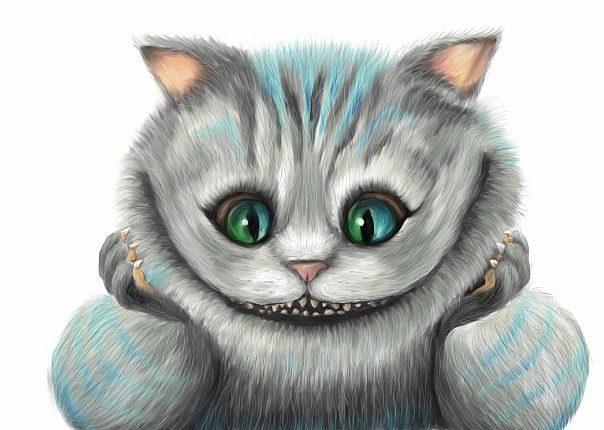 Спасибо за внимание!